Understanding Student Use of Digital Learning Resources
Glenda Morgan		Chuck Dziuban
Patsy Moskal		Flora McMartin
Alan Wolf			Josh Morrill
Why Study Use of Digital Resources
How people interact with scholarly content is changing
Roots in NSDL and other digital library initiatives
People had only studied how faculty used specific collections
No one knew how faculty found & used materials
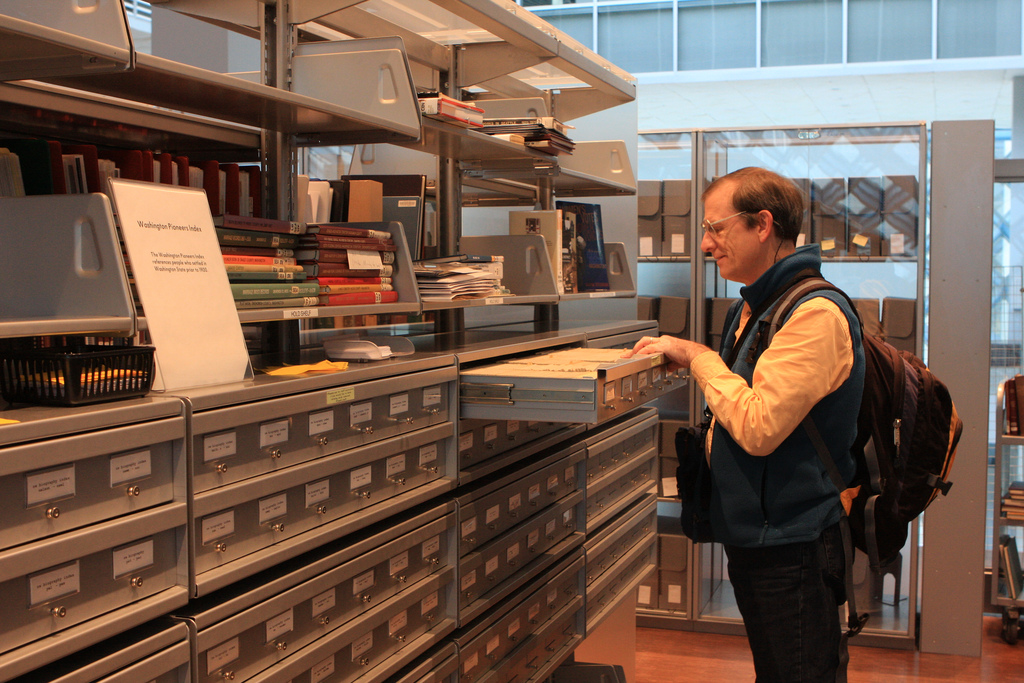 [Speaker Notes: Brewbooks http://www.flickr.com/photos/brewbooks/4464892154]
We Started Out Looking at Faculty Use of Digital Resources
2006 – 2009 – National survey of STEM instructors regarding their use of digital resources in teaching (n=4,439)
2009 – Large international survey of Physics instructors (n=9,275)
2011 –  National study of Social Science faculty (n=1,037)
Research Questions - Faculty
What do faculty members do with the online digital resources they find at digital libraries, online collections, etc.?
Do faculty value digital resources?
How do faculty use digital resources for teaching purposes?
What are the barriers to their use of resources and digital libraries/collections?
How different are faculty from one another?
When we look at traditionally identified faculty populations, we saw few differences.
The type of institution where they serve
The amount of time that they have been teaching
Even discipline was less a factor than expected

As far as these traditional groups go, we have a homogenous population
Types of Digital Resources
[Speaker Notes: What is the relationship between how people value resources and how they use them?
I would argue that it is the frequency of use is not a proxy for quality of use, which is much harder to measure.  So we do not know whether there is a contradiction between how faculty value the resources and their frequency of use.]
Digital Resources 	– other findings
Google favorite starting point 
Iterative process (satisficing)
Most are not authors of DRs
Tend to use DRs developed by others ‘as is’
Motivations
Strong Agreement
Top – Improve student learning
Stay abreast of  professional developments
Keep material fresh
Help students learn difficult concepts
Agreement
Incorporating DR’s in class is fun
*Saves time
Barriers to use
Agreement
*More time
More useful DR available
More/better training in
Ambivalent
Institutional rewards for use
Disagreement
Access to dependable technology
Greater priority to institution
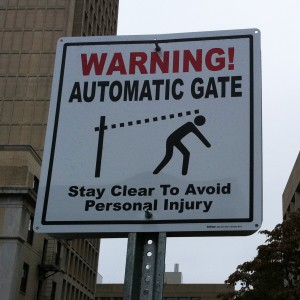 Photo Credit: Brandon
[Speaker Notes: http://www.mura.org/2010/10/gotta-watch-those-sneaky-gate-arms/]
Conclusions about Faculty
Instructors are changing more slowly than the educational landscape
Need activation to overcome barriers and encourage adoption
Intrinsic motivation is a powerful force (but people do not have limitless reservoirs)
Still, students are a powerful extrinsic motivator
How do students use digital resources in their learning?
Research Questions - Students
What are the circumstances that motivate students to look for DRs?
Where to students start searching?
What criteria to students use to assess DRs?
What barriers to students face in finding & using DRs?
What kinds of DRs do students prefer?
Do students value “collections”?
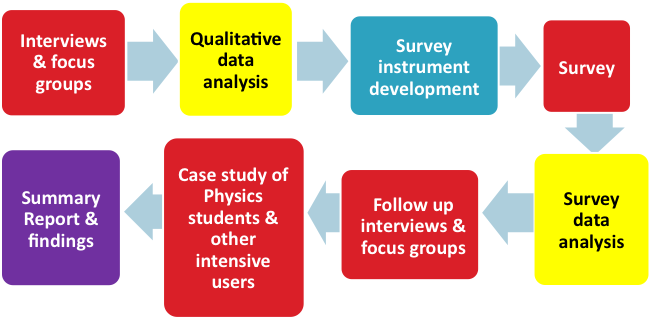 Student Study – 2011 - 2013
Qualitative data analysis
Survey instrument development
Survey
Interviews & focus groups
Case study of Physics students & other intensive users
Summary Report & findings
Survey data analysis
Follow up interviews & focus groups
Qualitative Findings
Students making far more independent use of DRs than anticipated
Students desire content that is well organized and that teachers teach it to them 
They seek information/explanation when teachers are doing a poor job of it.
Students seek video, but it is unclear if they prefer it
Differences between recordings of full lectures vs. chunks. 
Students may be turning to new or different content providers faster than we discover them e.g. YouTube channels
Students may value collections more than their propensity to turn to Google may indicate, especially when directed to ‘authoritative’ sources
How and Why Students Use Digital Resources
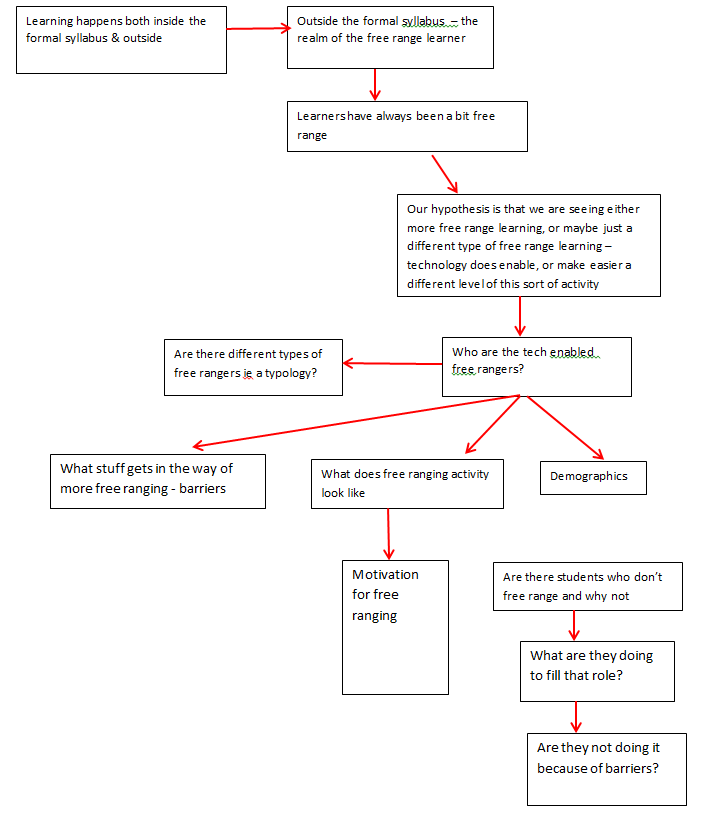 Survey strategy
Student Survey Lines of Inquiry
Where do students turn when they run into problems with schoolwork
Where do students turn when they are interested in a topic
General motivations for studying and academic work
Use of digital resources in class and students preferences
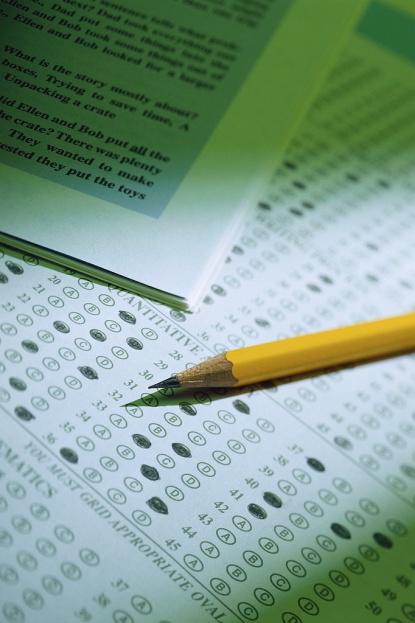 Pilot Survey
Online survey

Conducting pilot 
 2 faculty at UCF advertised to their classes
~50 responses
Asked students for feedback regarding questions that were confusing
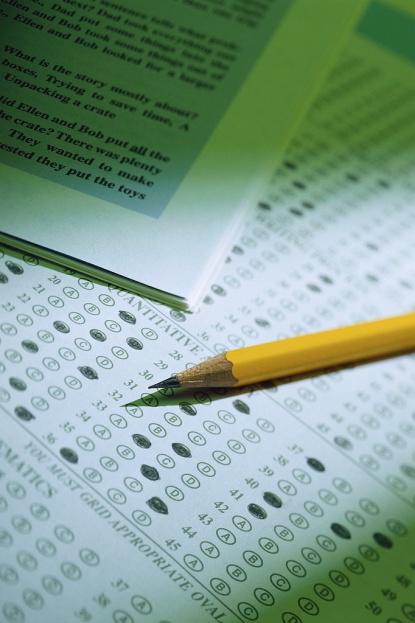 Survey Strategy
Using survey administration company

Maintain large database of people
Can pre-screen on demographics
National sample
Removes researcher pressure on participants
Sample size of 40,000-60,000
Plan on 5% response rate
Survey Comparisons
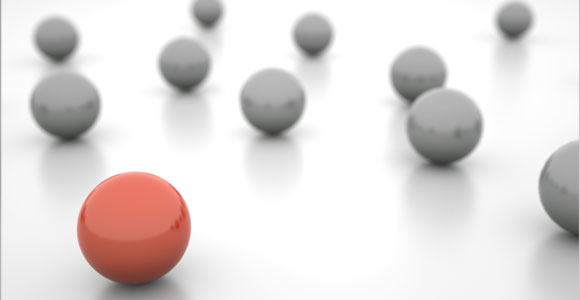 The nature of this sample is providing us with three comparison groups:
Full  & Part-time Students**

Former Students

Never Been / Not Currently Students
Survey Follow Ups
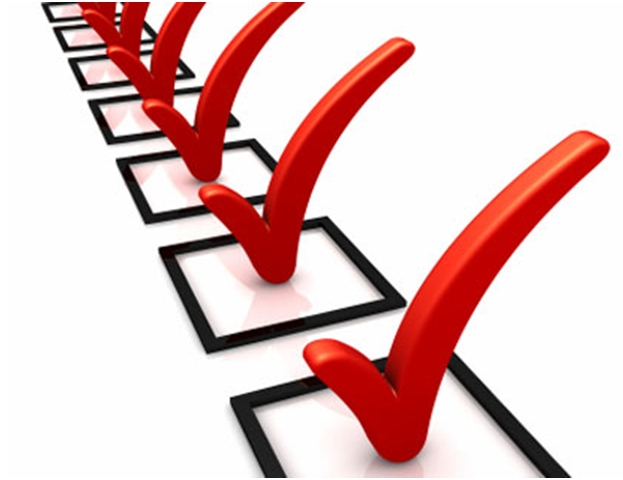 Our Motto is:                                                           “Explore BIG – Focused Refinement”

Possible Follow Ups:
Physics Students
UW-Madison / IL Students
Others?
Questions
Glenda Morgan gmorgan@illinois.edu
Joshua Morrill  joshua@morrillsolutions.com
Alan Wolf alanwolf@wisc.edu
Co-Conspirators
Flora McMartin
Patsy Moskal
Chuck Dziuban